البرمجة اللغوية العصبية
ما هو البرمجة اللغوية العصبية؟
يساعد البرمجة اللغوية العصبية الناس على تغيير الطريقة التي يفكرون بها ويتصرفون ويتواصلون مع أنفسهم ومع الآخرين للتغلب على المشاكل والوصول إلى التميز.
البرمجة اللغوية العصبية هي دراسة للتميز السلوكي والمعرفي
يرمز N في البرمجة اللغوية العصبية إلى Neuro - كيف نستخدم عقولنا وأجسادنا لإنتاج نتائج حياتناL in NLP تعني Linguistic - كيف نقوم بترميز المعلومات من العالم من حولنا والأفكار الداخلية حتى نتمكن من فهمها. كيف ننقل أفكارنا للآخرين.P in NLP تعني البرمجة - كيف يتفاعل دماغنا وجسمنا مع الأفكار الداخلية المختلفة والمعلومات الخارجية لإنتاج سلوك وعادات وتفكير متكرر.
لقد دعا الكثيرون البرمجة اللغوية العصبية إلى دليل المستخدم للدماغ. كيف تستخدم عقلك عن قصد للحصول على نتائج أفضل والحصول على الحياة بالطريقة التي نريدها.
سوف تساعدك البرمجة اللغوية العصبية (NLP) على إنشاء (وإعادة) حياتك بالطريقة التي تريدها.يمنحك البرمجة اللغوية العصبية عملية لتحقيق النتائج المرجوة. يوفر البرمجة اللغوية العصبية (NLP) فهمًا لكيفية تفكير الناس وتصرفهم وبالتالي يمكنك من التأثير على الآخرين
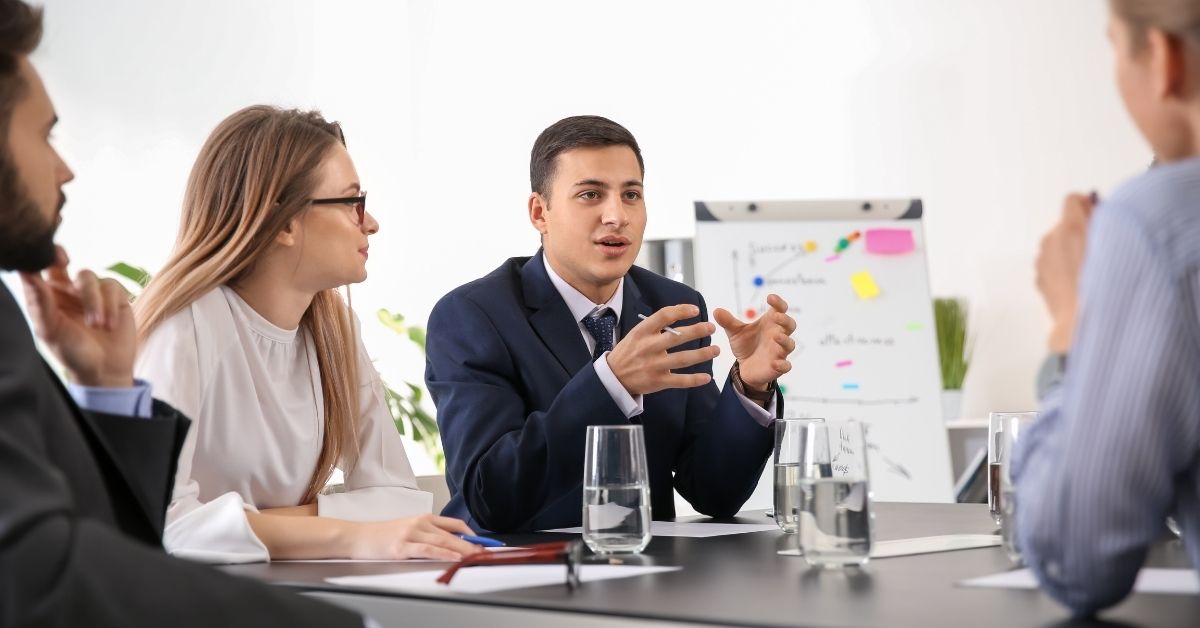 كيف تريد أن تكون قادرًا على
السيطرة على حالتك الذهنية؟تدرك إمكاناتك؟تحقيق الأهداف والنتائج المرجوة؟هل تعتقد أن حياتك ستتحسن من خلال القدرة على فهم:
ما الذي يحفز الناس؟كيف تحفز الناس باستخدامك للغة وكيف تتصرف؟كيف يؤثر ما تقوله وما تفعله على الآخرين بشكل إيجابي وسلبي؟هذا ما يمكّنك البرمجة اللغوية العصبية من القيام به
ما هو البرمجة اللغوية العصبية بالضبط؟
البرمجة اللغوية العصبية - خمسة مبادئ للنجاحشارك في إنشائه ريتشارد باندلر وجون غريندر في السبعينيات ، ويستخدم البرمجة اللغوية العصبية الآن على نطاق واسع في الأعمال ، والتدريب ، والعلاج ، والتعليم. قصدت Bandler and Grinder في الأصل أن تكون وسيلة لتعلم أي مهارة من أي شخص ، والأساس هو ، "إذا كنت تستطيع القيام بذلك ، فيمكنني فعل ذلك أيضًا. طالما يمكنني معرفة كيفية القيام بذلك. ثم يمكنني أن أكون نموذجًا لك
أطلق عليها البعض "جعل الكيفية ممكنة

:في الأساس هو
دراسة التميز السلوكي.كيف نفكر ونستخدم عقولنا (Neuro) ، جنبًا إلى جنب مع اللغة التي نستخدمها (اللغوية) ، والإجراءات التي نتخذها (البرمجة) من أجل تحقيق النتائج المرجوة.
التفكير في العودة الآن ... ..تذكر عندما كنت طفلاً وكان العالم يبدو مكانًا ممتعًا وممتعًا. لا داعي للقلق بشأن عدم وجود ما يكفي من الوقت ، أو المال ، أو الحليب في الثلاجة ، أو الحبر في قلمك ... لن تغضب أو تغضب من قفز شخص ما في قائمة الانتظار أمامك ، أو ترك مصابيح الضباب مضاءة. أشعة الشمس ، أو الغضب من نفسك لأنك نسيت أن تفعل شيئًا أو صدمت إصبع قدمك بشكل متكرر! لم تشعر بالذنب في طلب المزيد ، أو عدم تنظيف أسنانك قبل الذهاب إلى الفراش. في الواقع قد يكون هذا قد أضاف إلى الإثارة
ماذا حصل؟؟؟
عندما يحدث شيء لنا أو من حولنا ، نأخذ الحدث من خلال حواسنا في البصر والصوت واللمس والذوق والشم.
ثم يقوم دماغنا بمعالجة المعلومات وهنا تكمن المشكلة الأولى. نتلقى حوالي 2،000،000 بت من المعلومات في الثانية من خلال حواسنا ويمكن لدماغنا فقط التعامل مع حوالي 7 من هذه البتات. لذلك من أجل إكمال معالجة المعلومات ، يقوم دماغنا بتصفية المعلومات إلى سبع بتات. من الواضح أن هذا يعني أنه يجب حذف 1،999،993 بت. هذا هو السبب في أن شخصين يواجهان نفس الحدث قد يكون لديهم ذكريات مختلفة تمامًا عنه.
ما تبقى لنا هو ذاكرتنا للحدث. هذه الذكرى يمكن الوصول إليها في أذهاننا من خلال استدعاء الصور والأصوات والمشاعر والأذواق والروائح
.
إذا كنت قد استمتعت بالحدث ولديك ذكريات جيدة عنه ، فسوف يجعلك ذلك تشعر بالرضا ويولد سلوكًا إيجابيًا فيك ، إذا فسر عقلك ذلك على أنه سيئ ، فسوف تشعر بشكل عام بالسلبية وتتصرف وفقًا لذلك ما الذي يمنعك من وضع يدك في النار؟ ليس الأمر أن شخصًا ما أخبرك بعدم القيام بذلك ، بل لأن التفكير في القيام بذلك يثير أفكارًا عن الألم ، والحرق أمر مزعج ، فأنت تعلم أنه من خلال التجربة وبالتالي لا تفعل ذلك 
كأطفال ، لم تكن لدينا خبرة سابقة في الحياة تعطينا ذكريات جيدة أو سيئة ، لذلك كنا غافلين ، متحمسين للأحداث الجديدة.
نحن نأخذ الأحداث من خلال حواسنا ، ونعالج الأفكار ، ونخلق الذكريات ، والأفكار المتبقية لنا تحدد الإجراءات التي نتخذها ، سواء كانت إيجابية أم سلبية.
بالنظر إلى أن أفعالنا تحدد نتائجنا في الحياة ، ألن يكون من المفيد التحكم في هذه العملية؟ البرمجة اللغوية العصبية يجعلك في السيطرة!
كل منا لديه واحد أو اثنين من الحواس المفضلة التي نستخدمها لاستيعاب الأحداث واسترجاعها. لذلك ، قد يقوم البعض منا بتخزين معظم ذكرياتنا في تنسيق صور ، بعضها في أصوات ، والبعض الآخر في مشاعر. نستخدم جميعًا حواسنا جميعًا ولكننا نفضل استخدام بعض حواسنا أكثر من غيرها

أي من العبارات التالية تفضل؟
أنا أتخذ قرارات بناء على….
... ما يبدو أفضل بالنسبة لي.
... أي طريقة تبدو أفضل.
... مستوى المشاعر.
إذا بدت العبارة الأولى هي الأنسب ، فهذا قد ناشد إحساسك البصري. إذا كان الخيار الثاني يبدو أفضل ، فهذا يعني أنه يجذب حاسة السمع لديك ، وإذا شعرت بالراحة الثالثة فهذا من شأنه أن يتناسب مع أجهزة الاستشعار أو الحس الحركي.
يمكنك التأثير على أفعالك وتصرفات الآخرين من خلال فهم كيفية التواصل بالطريقة المفضلة لهذا الشخص